MEGA GOAL 2
Term 2
UNIT 5
Workbook Answer
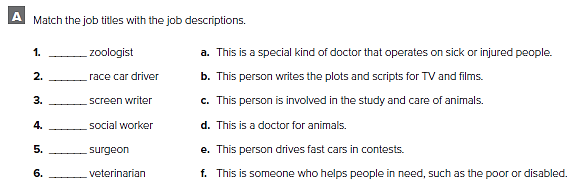 c 
e 
b 
f 
a 
d
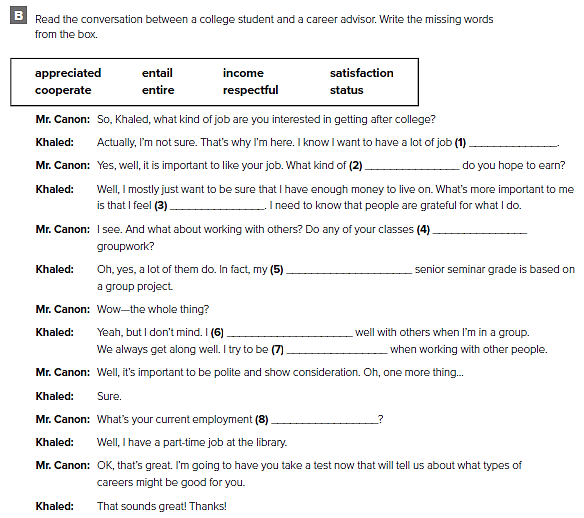 satisfaction
income
appreciated
entail
entire
cooperate
respectful
status
الإجابات من الممكن أن تختلف
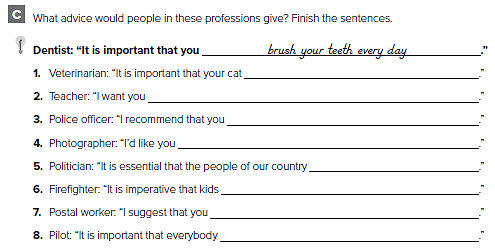 take this medicine every day
to do your homework
stay out of the street
to stay still
vote for me
not play with matches
send this first-class mail
wear a seatbelt
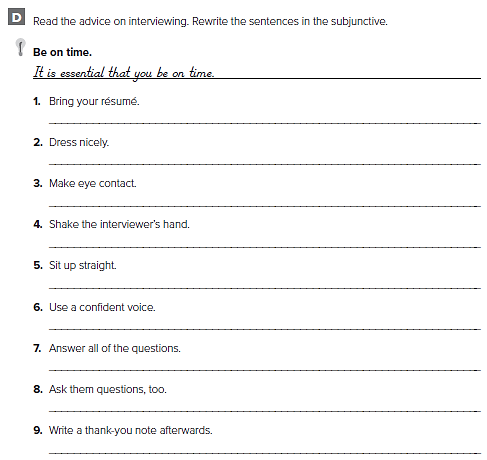 I recommend that you bring your résumé.
It is important that you dress nicely.
It is imperative that you make eye contact.
It is essential that you shake the interviewer’s hand.
It is important that you sit up straight.
I suggest that you use a confident voice.
It is essential that you answer all of the questions.
I recommend that you ask them questions, too.
I suggest that you write a thank-you note afterwards
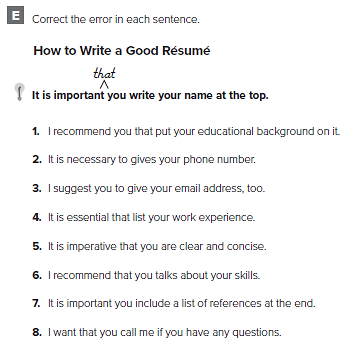 that you put
give 
that you give 
that you list
that you be clear 
talk 
that you include
want you to call
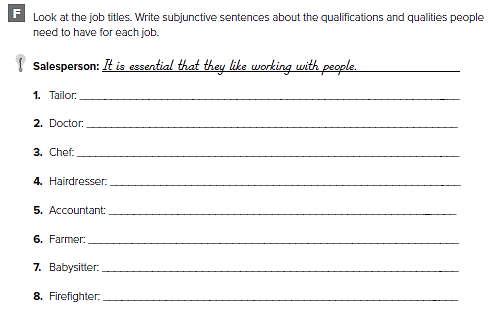 الإجابات من الممكن أن تختلف
It is important that they know how to sew.
It is necessary that they go to medical school.
It is essential that they like to cook.
I recommend that they like talking to people.
It is important that they are good at math.
It is important that they like working outside.
It is essential that they be good with children.
It is necessary that they be healthy and strong
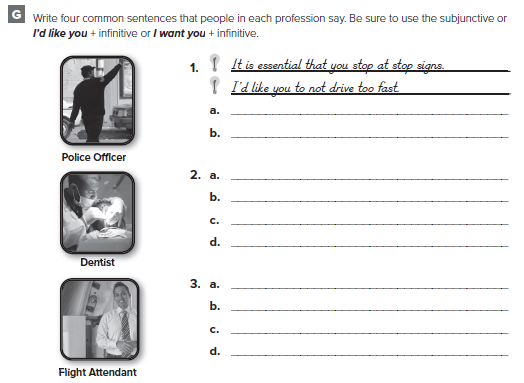 الإجابات من الممكن أن تختلف
I want you to clean your teeth.
It is important that you don't eat sweets.
It is necessary to wear a seatbelt.
It is important that you not use a phone
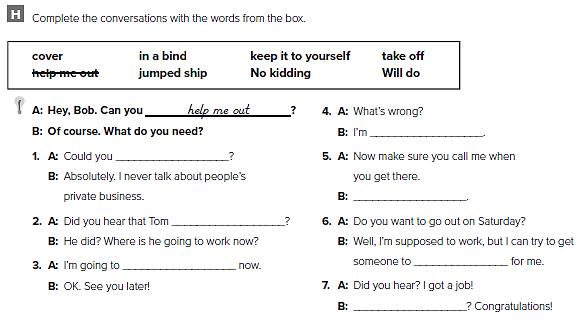 in a bind
Keep it to yourself
will do
jumped ship
cover
take off
No kidding
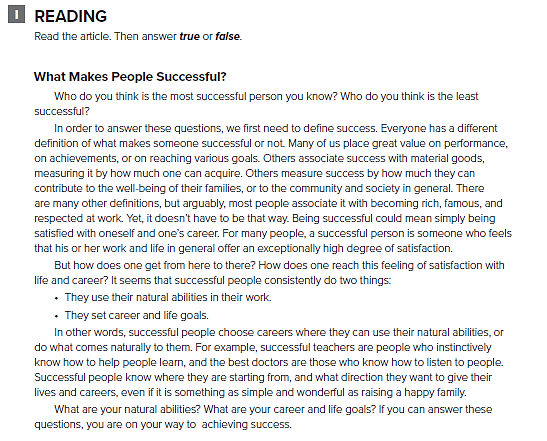 F 
T 
T 
F 
T 
F
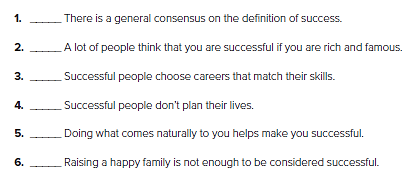 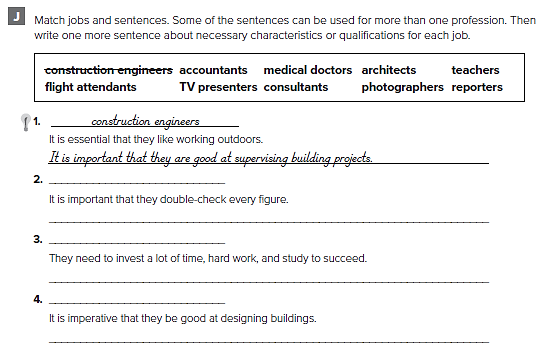 accountants

It is necessary that they keep records meticulously
medical doctors

We expect them to cure us
architect

It is essential that they have an eye for style and design
teachers

It is necessary that they take work home
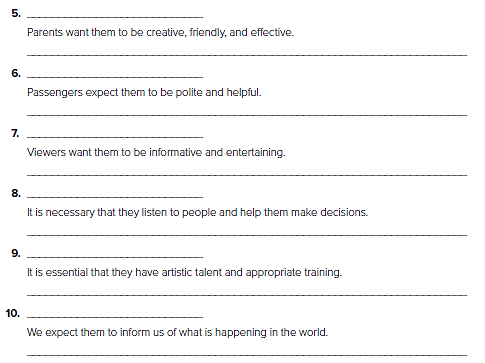 flight attendants

It is imperative that they be courteous and efficient
TV presenters

They need to pay attention to the way they look
consultants

It is important that they listen carefully
photographers

It is necessary that they have an eye for details
reporters

It is imperative that they check information before using it
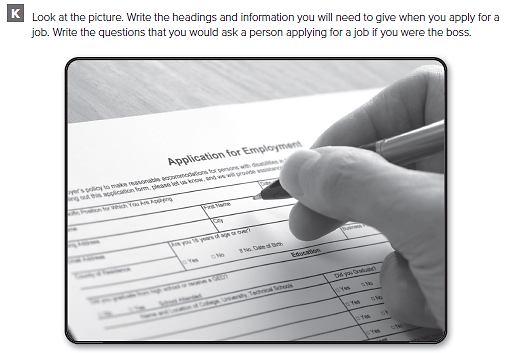 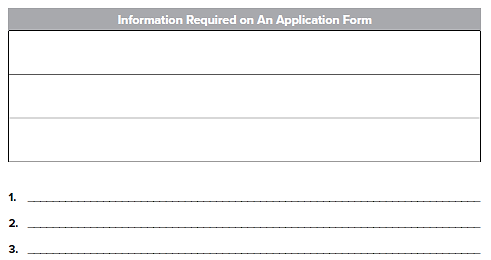 First name 

Family name 

Address
Have you ever worked in this kind of area before?

Where were you trained?

Why did you leave your last job?
الإجابات من الممكن أن تختلف
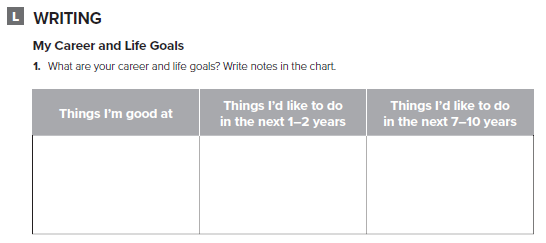 تحدث عن أحلامك المهنية
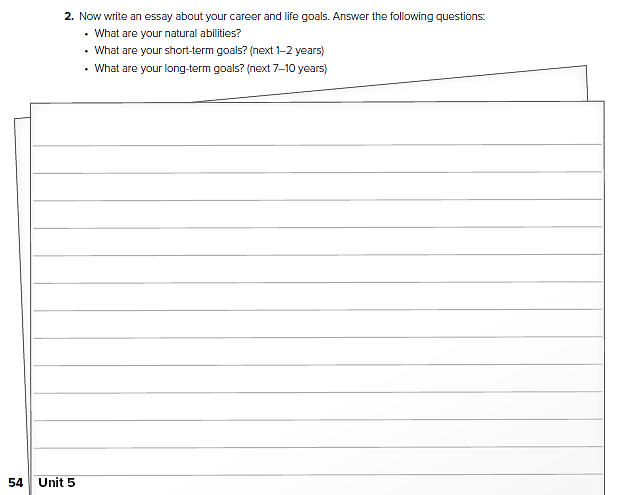 قم بكتابة مقال عن أهدافك في الحياة
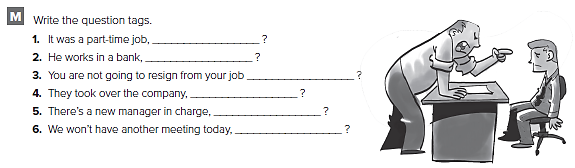 wasn’t it
doesn’t he
are you
didn’t they
isn’t there
will we
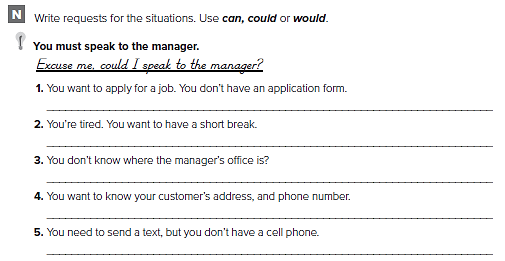 الإجابات من الممكن أن تختلف
Could I have an application form?

           Could/Can I take a short break?

     Excuse me, can you tell me where the manager’s office is?

   Would you mind telling me your address, and phone number?

        Would you be able to lend me your phone to send a text?
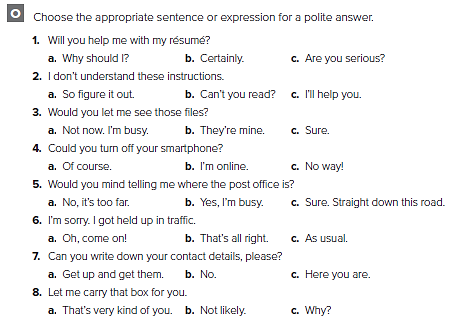 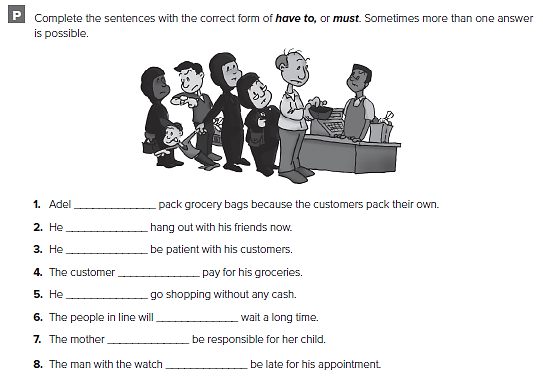 doesn’t have to
mustn’t
has to
must
mustn’t
have to
has to
mustn’t
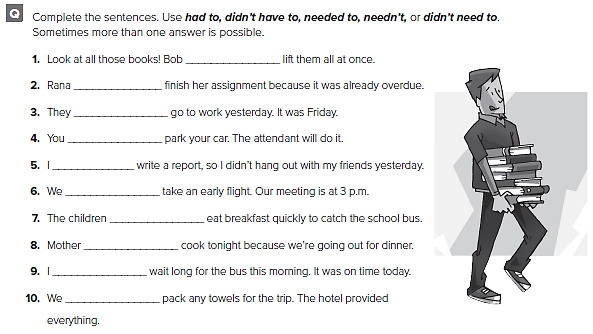 didn’t have to
had to
didn’t have to
needn’t
had to
needn’t
had to
needn’t
didn’t need to
needn’t
Prepared by

Teacher :
Bader Alshehri